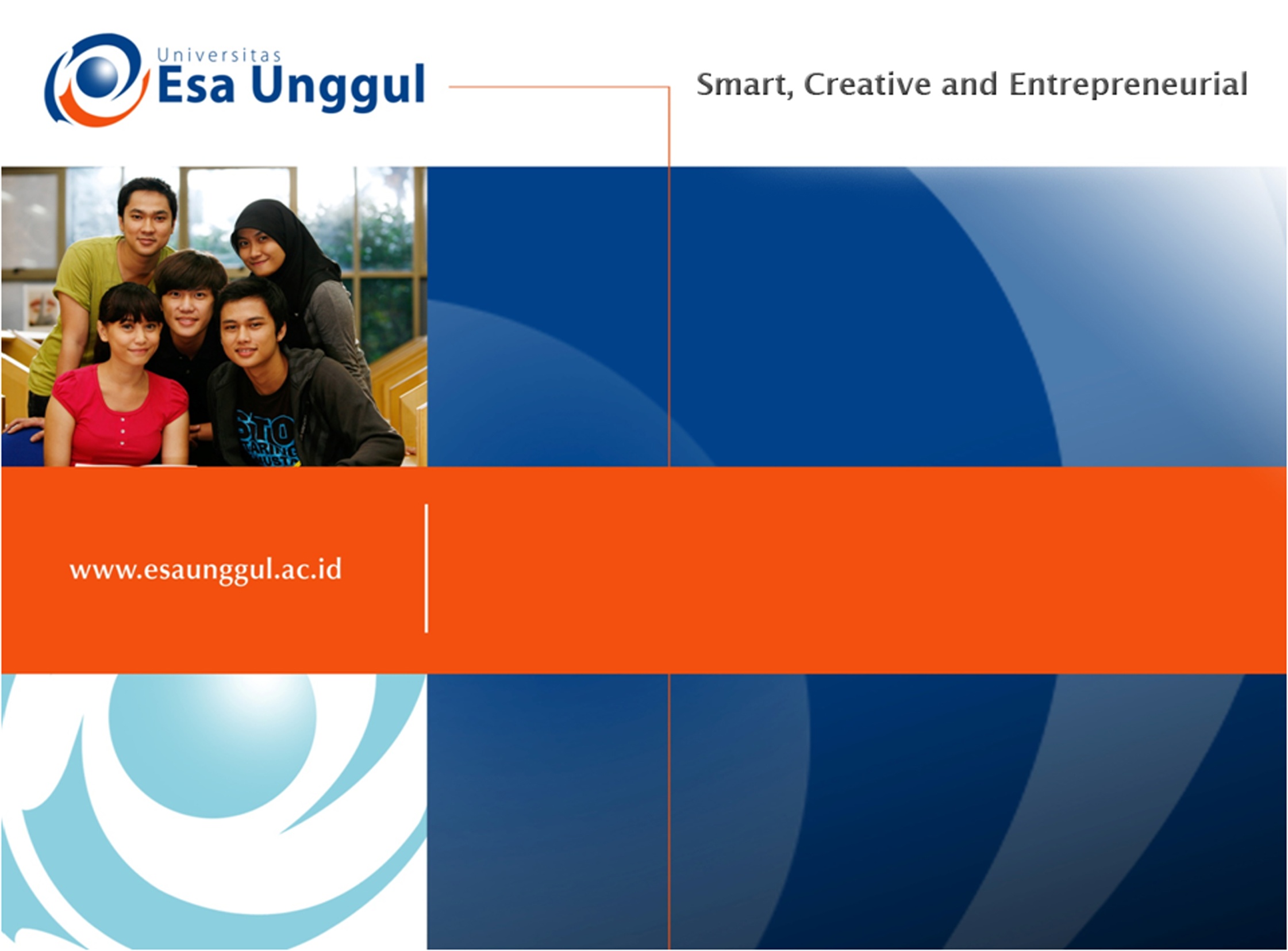 Pertolongan Pertama
 Pada Kecelakaan
Prosedur pertolongan pertama
Pertolongan pertama diperlukan karena kecelakaan yang mengancam jiwa (sesak nafas, excessive bleeding) dengan pengawasan personil medis
Pertolongan pertama akan membantu menilai apakah cedera memerlukan tindakan lanjut darurat di rumah sakit
Perlengkapan P3K
Sarung tangan bedah/lab (dispossable)
Resusitator saluran pernafasan
Perangkat tumpahan yang berisi desinfektan dan pembersih lainnya untuk mengatasi tumpahan darah, muntah atau cairan tubuh lain.
Kotak P3K
Peralatan Tanggap Darurat
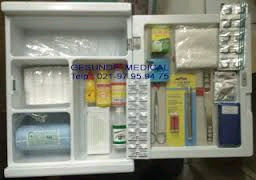 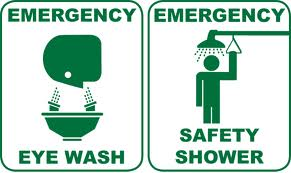 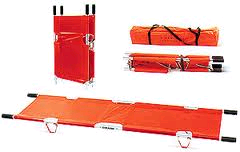 P3K
Tandu
Emergency 
eye wash dan shower
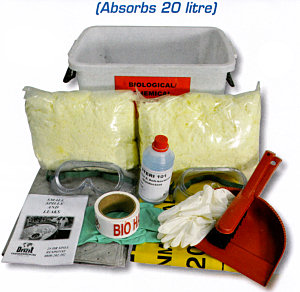 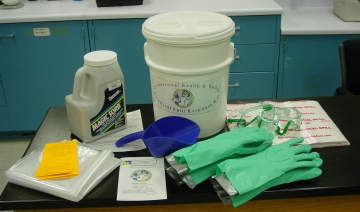 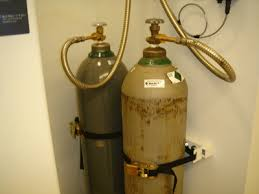 Spill kit biologis
Pengamanan alat
Spill kit kimia
Masker Resusitasi
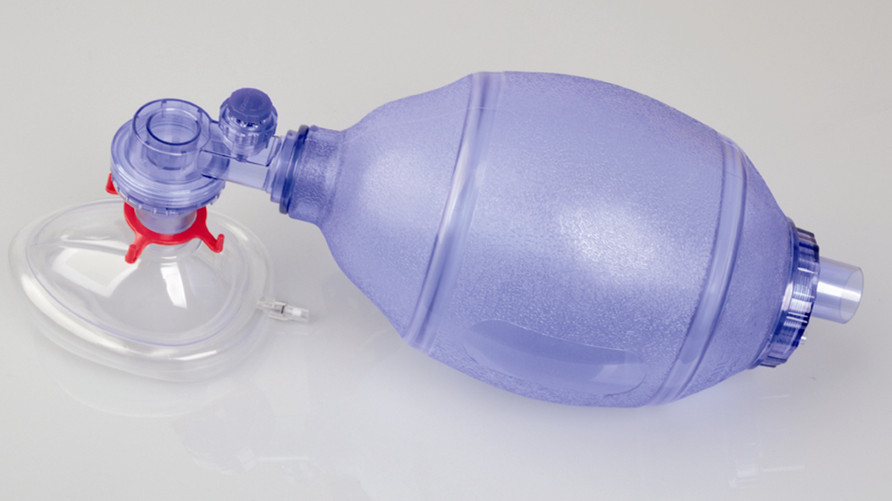 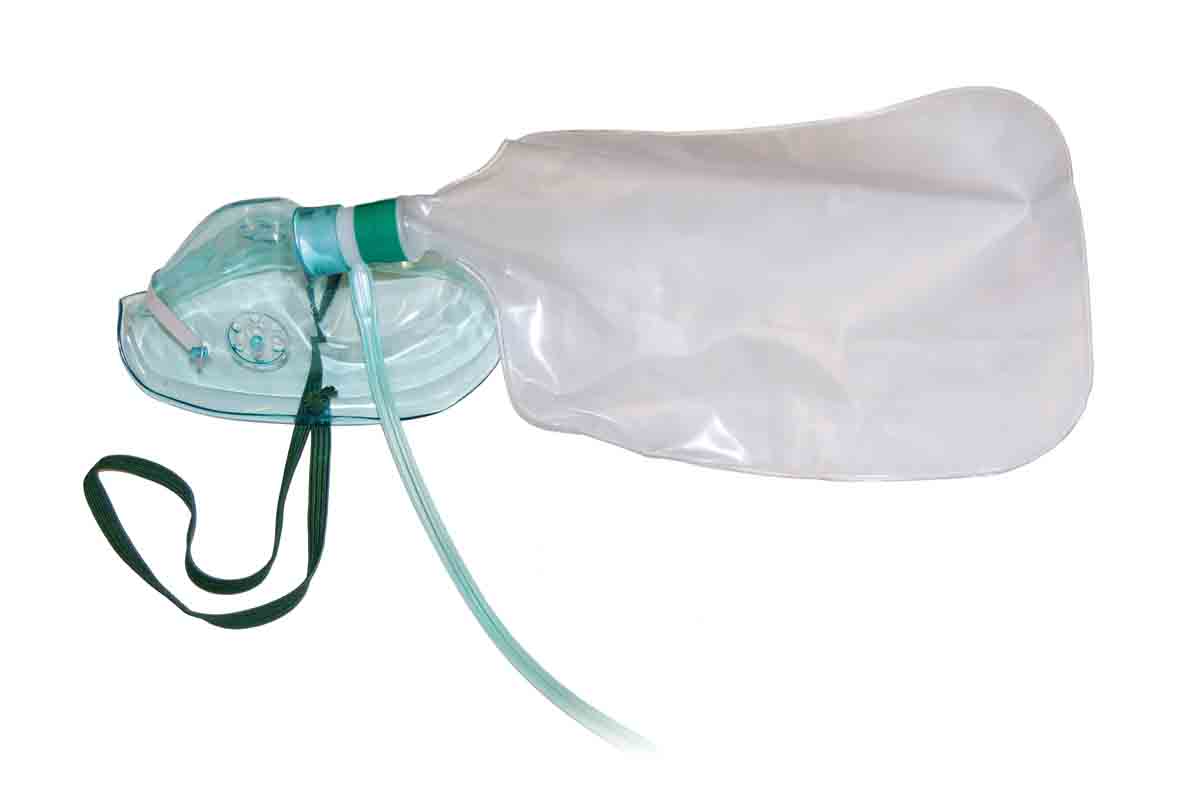 10 Prosedur Dasar P3K
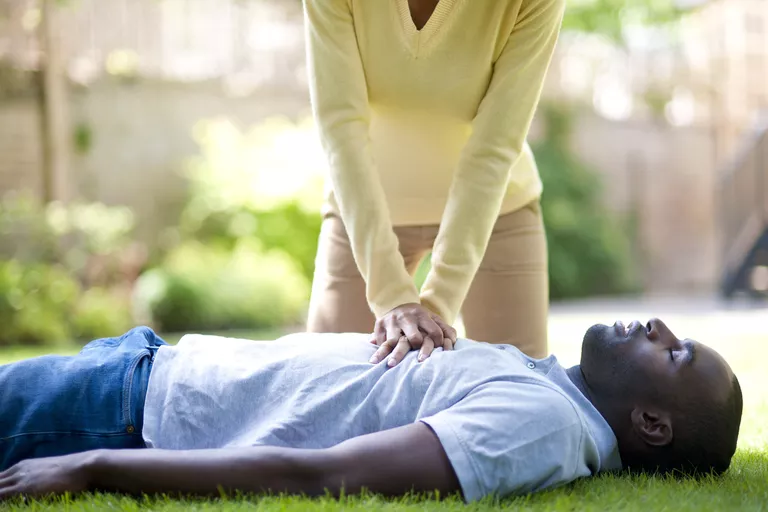 1. Tidak ada detak jantung
Pemompaan atau CPR (Cardiac Pulmonary Resuscitation)
Hanya orang yang terlatih dan bersertifikat boleh 
    melakukannya
10 Prosedur Dasar P3K
2. Pendarahan
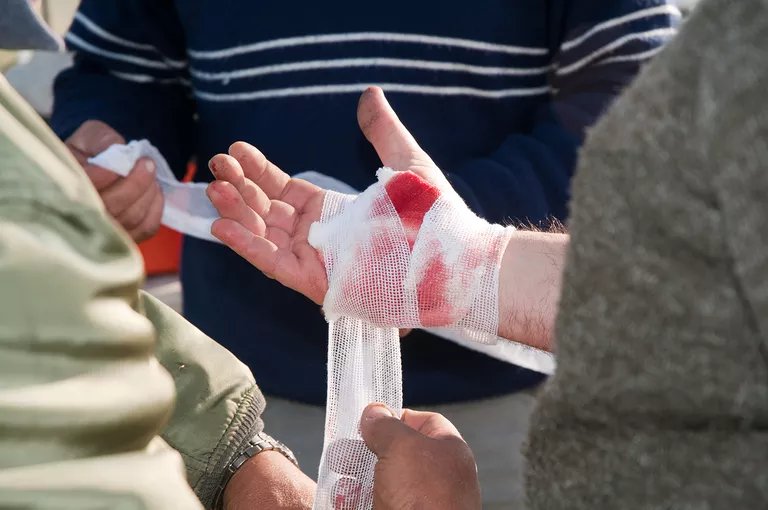 Ambil kain atau perban untuk menyerap aliran darah
Tekan agar darah berhenti mengalir
Posisi tubuh kadang membantu untuk menghentikan pendarahan
10 Prosedur Dasar P3K
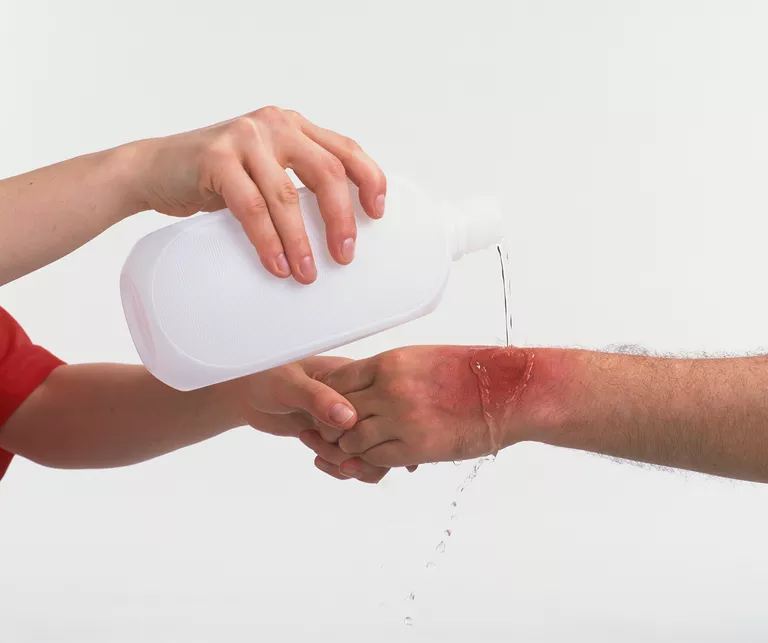 3. Luka bakar
Bersihkan/singkirkan penyebabnya
Siram dengan air dingin / olesi obat bakar
Perban
10 Prosedur Dasar P3K
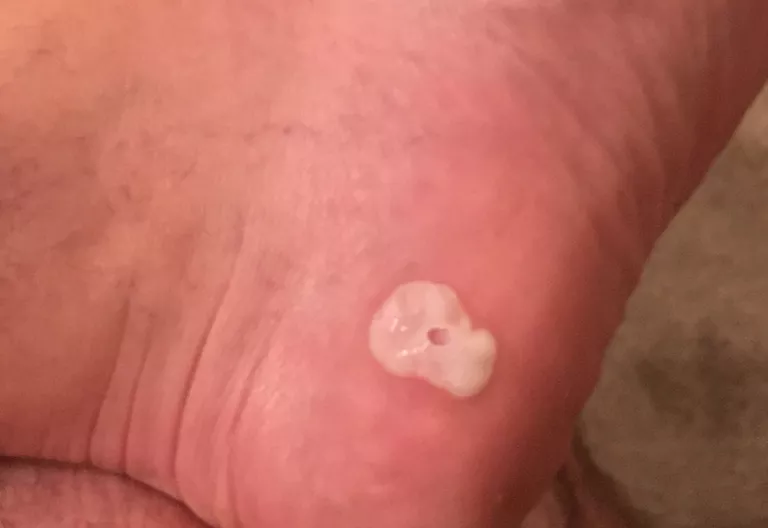 4. Melepuh
Kalau kecil dibiarkan saja
Kalau besar dan mengganggu, tusuk, keluarkan cairan dan oleskan antibiotik
10 Prosedur Dasar P3K
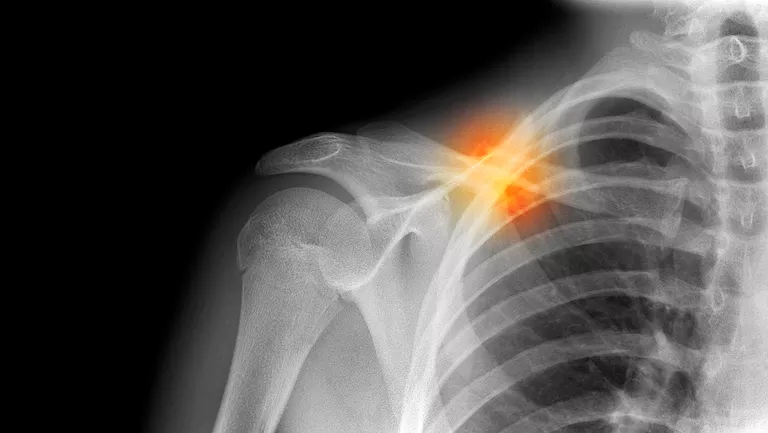 5. Patah Tulang
Apabila belum ada kepastian retak atau patah, maka perlakukan seperti patah tulang
Jangan mencoba membetulkannya
Berikan padding untuk menahan bergerak (kayu dsb)
Berikan ice pack (jangan es langsung)
Berikan anti inflamasi
10 Prosedur Dasar P3K
6. Sprain (rusaknya ligament sendi)
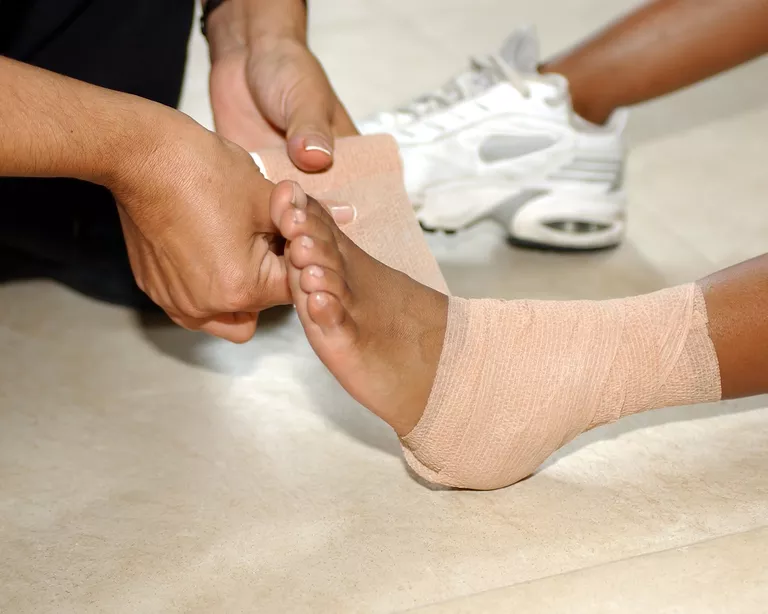 Jangan mencoba membetulkannya
Berikan padding untuk menahan bergerak (kayu dsb)
Berikan ice pack (jangan es langsung)
Berikan anti inflamasi
10 Prosedur Dasar P3K
7. Mimisan
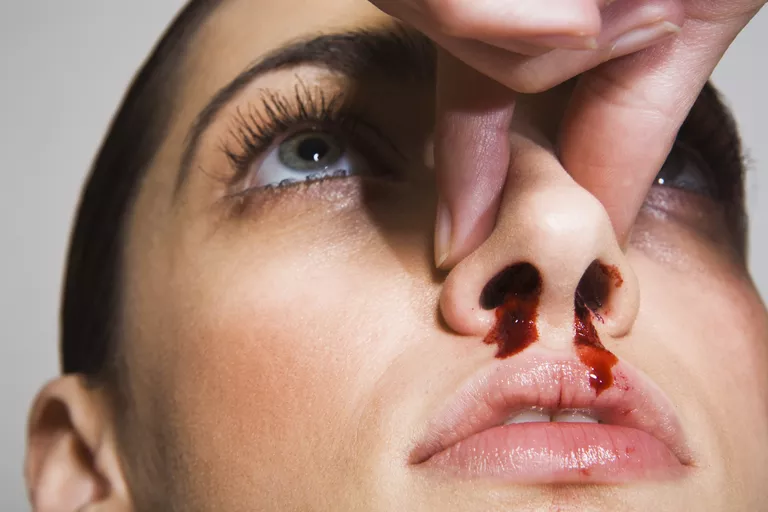 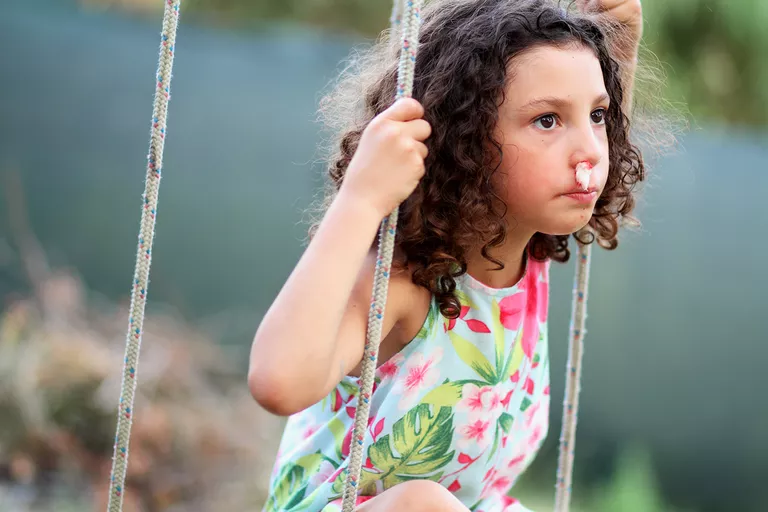 Biarkan bersandar, dongakkan kepala
Tekan nose bridge untuk menghentikan pendarahan, tempelkan es bila perlu
Setelah 5 menit, cek apakah sudah berhenti. Apabila belum, ulangi 10 menit lagi
10 Prosedur Dasar P3K
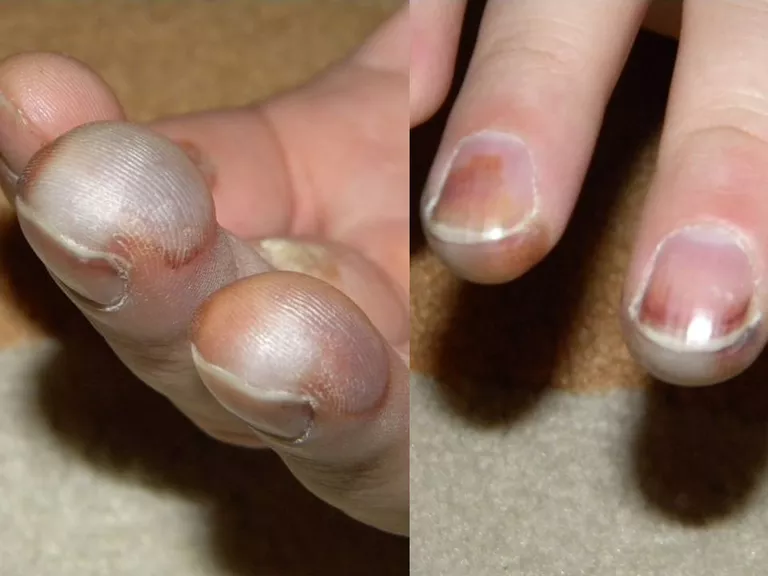 8. Frostbite
Hangatkan secara bertahap jangan terlalu drastis
Pertama-tama hangatkan dengan kontak skin to skin
Lalu hangatkan dengan air hangat
Lebih baik jika dibawa ke klinik yang dapat menangani frsobite
10 Prosedur Dasar P3K
9. Sengatan Lebah
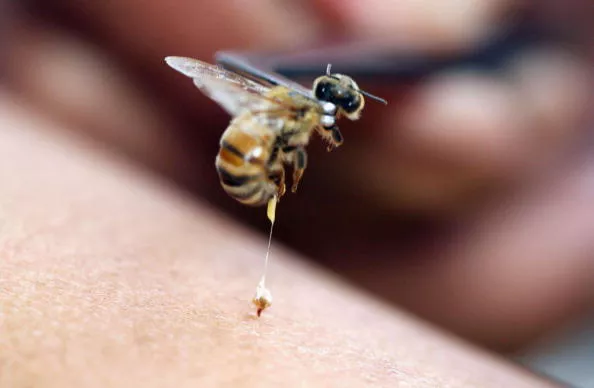 Ambil sungutnya
Kompres 
Berikan antihistamin
Amati adanya anaphylaxis (bengkak, merah dan gatal dan sesak nafas)
10 Prosedur Dasar P3K
Sengatan Ubur – ubur / bulu babi
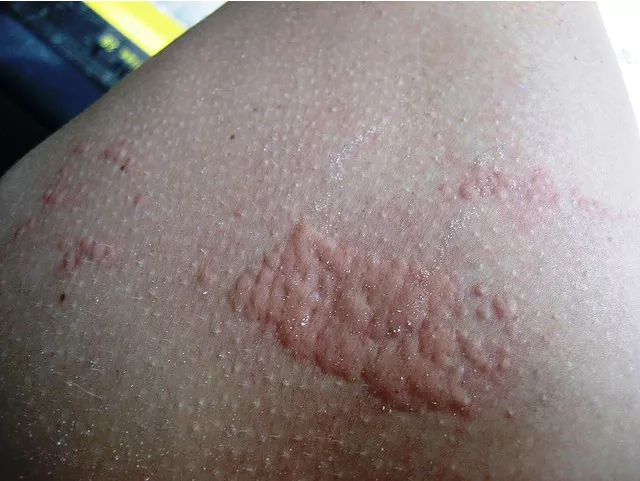 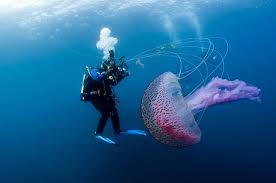 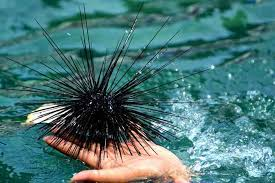 Guyur dengan asam cuka atau baking soda selama beberapa detik
Guyur dengan air hangat, dry hot pack atau cold pack untuk mengurangi sakit, dapat juga dengan menggunakan,urin, fresh water wash, papain or meat tenderizer.
Role Play
Sesak Nafas
Terkena Pisau Bedah
Terciprat bahan kimia di badan
Terciprat alkohol dan berapi
Terima Kasih